Chapter 20
Acids and Bases
Chapter 20.1
Describing Acids and Bases
Acids and Bases
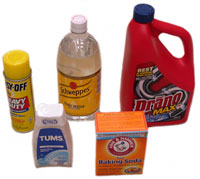 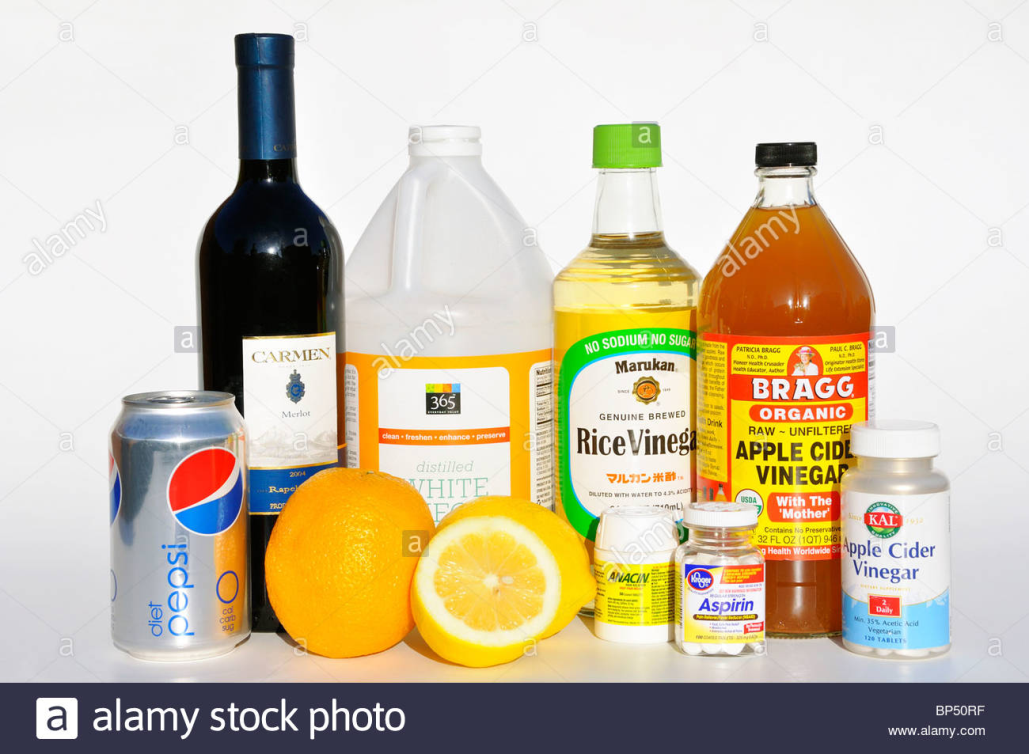 Acids & Bases
Acids: Compound that produces H+ when dissolved in water
Bases: compound that produces hydroxide ions when dissolved in water.
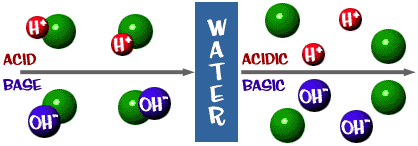 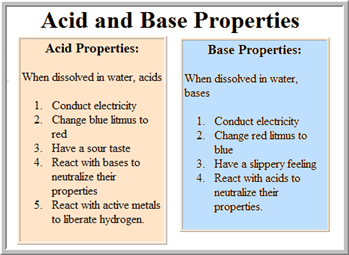 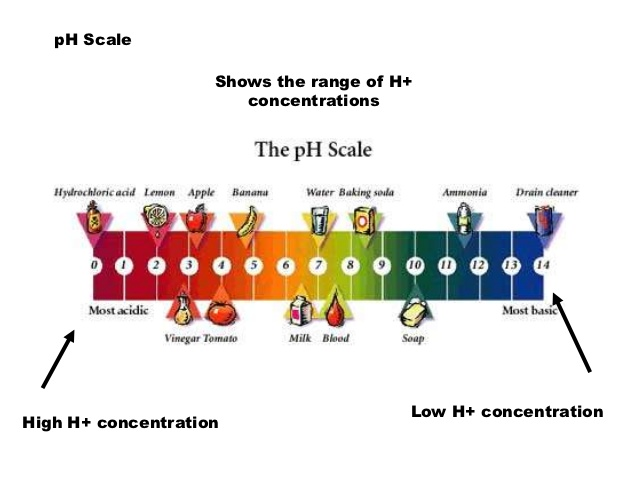 Acids
Hydrochloric acid		HCl
Sulfuric acid			H2SO4
Nitric acid			HNO3
Ethanoic/acetic acid	HC2H3O2 or CH3COOH
Phosphoric acid		H3PO4
Carbonic acid			H2CO3
Questions
Page 579 
Q1 Name each acid or base
a) HF
b) HNO3
c) KOH
d) H2SO4
Q2 Write formulas for each acid or base
b) Iron (II) hydroxide 
d) Lithium hydroxide
Questions
Page 579 
Q1 Name each acid or base
a) HF acid
b) HNO3 acid
c) KOH base
d) H2SO4  acid
Q2 Write formulas for each acid or base
b) Iron (II) hydroxide Fe(OH)2
d) Lithium hydroxide LiOH
Chapter 20.2
Hydrogen Ions and Acidity
HYDROGEN IONS FROM WATER
Self ionization of water – creating negative hydroxide ions (OH-) and positive hydronium ions (H3O+)
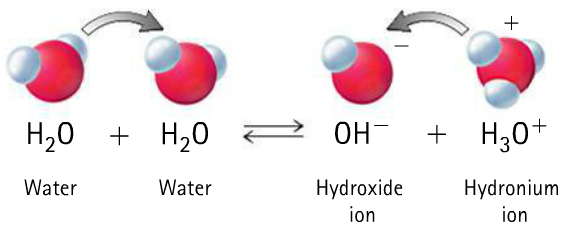 Aqueous solutions
In aqueous solutions [OH–] and [H+] act independently
Or in other words:
	When [OH–] increases [H+] decreases
	or when [H+] increases [OH–] decreases
Aqueous Solutions
Aqueous Solutions
Acidic solution [H+] greater than [OH–]
[H+] greater than 1.0 x 10–7 M.
Basic or alkaline solution [H+] less than [OH–]
 [H+] less than 1.0 x 10–7 M
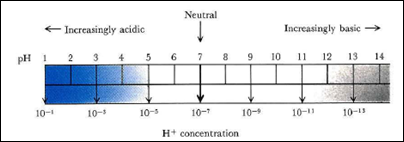 Questions
Page 582 Q6&7
Chapter 20.3
Acid-Base Theories
ARRHENIUS ACIDS AND BASES
Svante Arrhenius 1859-1927
His theory:
An acid is something that  contributes hydrogen ions (H+) to a solution
A base is something that contributes hydroxide ions (OH-) to a solution
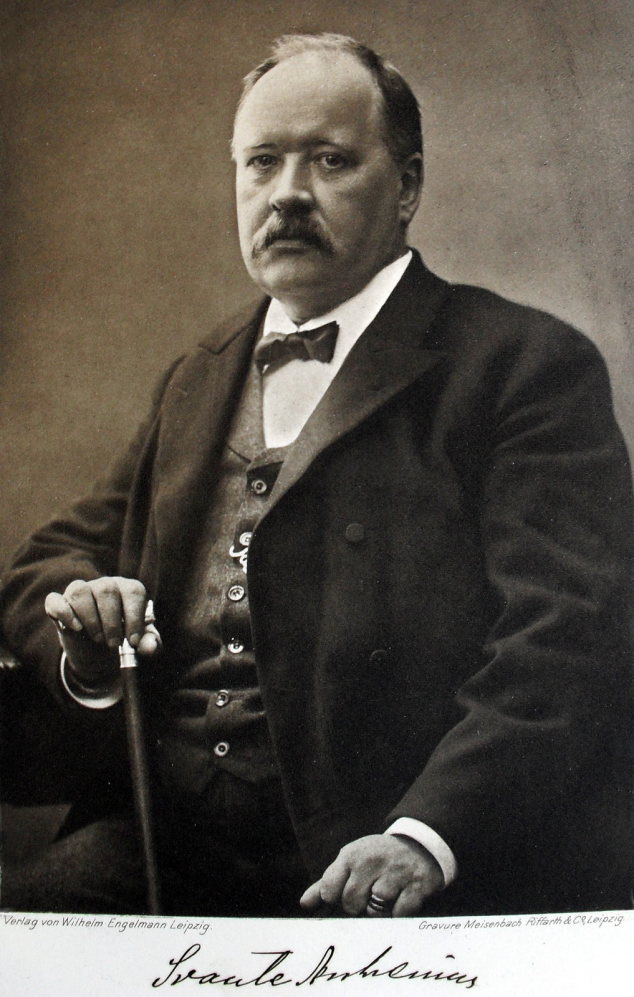 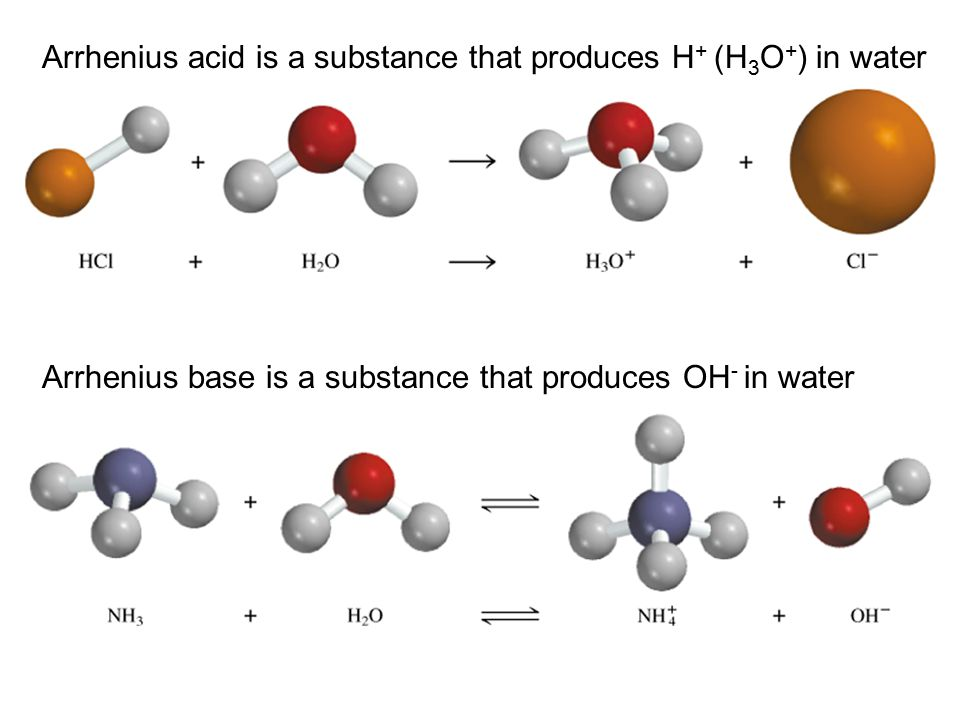 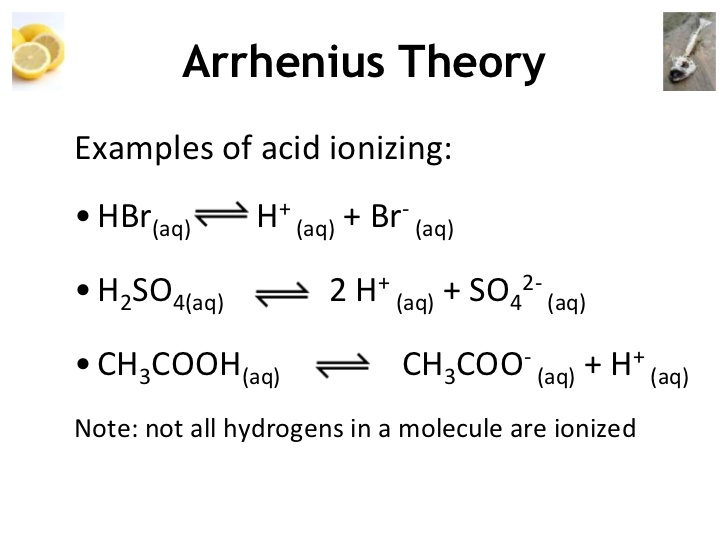 Questions
Page 609 Q 45
More examples
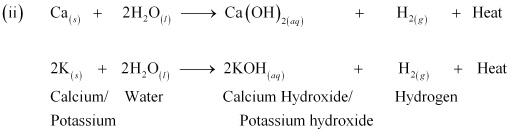 BRØNSTED-LOWRY ACIDS AND BASES
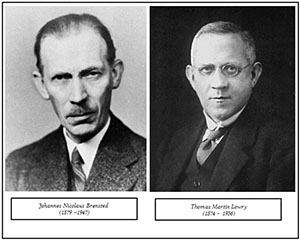 The theory. An acid is a proton (hydrogen ion) donor. A base is a proton (hydrogen ion) acceptor.
Denmark			England
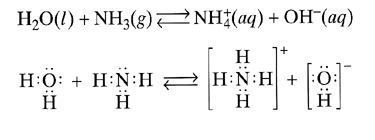 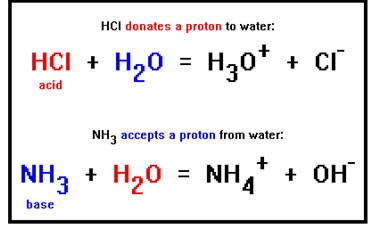 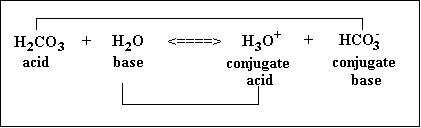 Remember
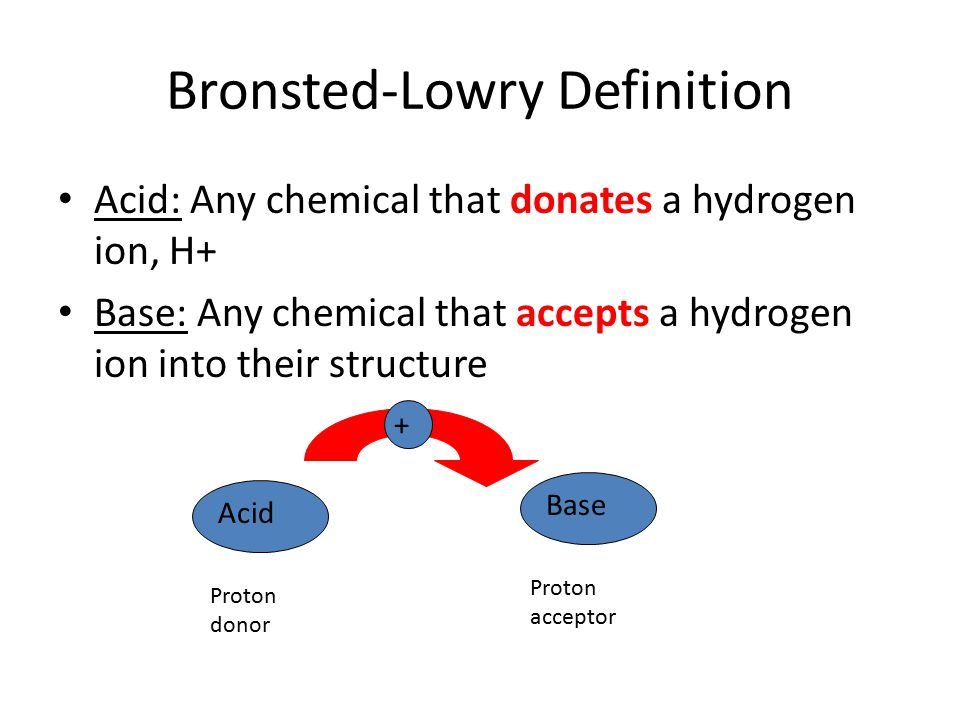 An acid gives a hydrogen ion to a base
Chapter 22.1
The Meaning of Oxidation and Reduction
OXYGEN IN REDOX REACTIONS
Oxidation – combining something with oxygen
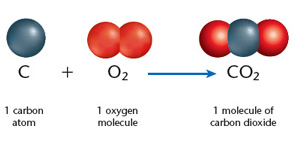 OXYGEN IN REDOX REACTIONS
Oxidation – combining something with oxygen
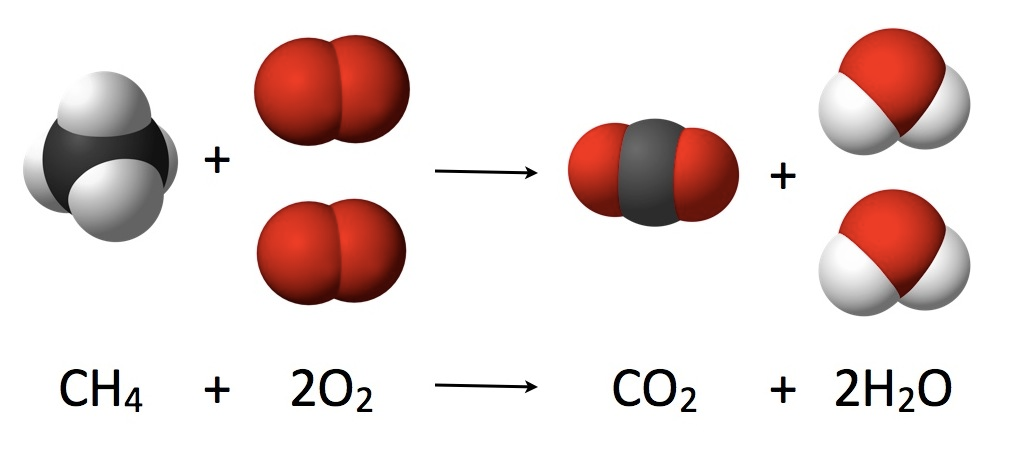 OXYGEN IN REDOX REACTIONS
Reduction reactions  - oxygen is lost from compound
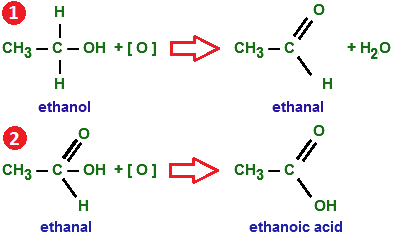 OXYGEN IN REDOX REACTIONS
Oxidation-reductions reactions(redox reactions)
Oxidation reactions need reduction reactions
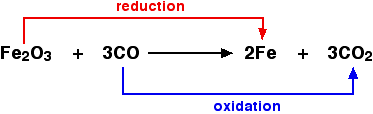 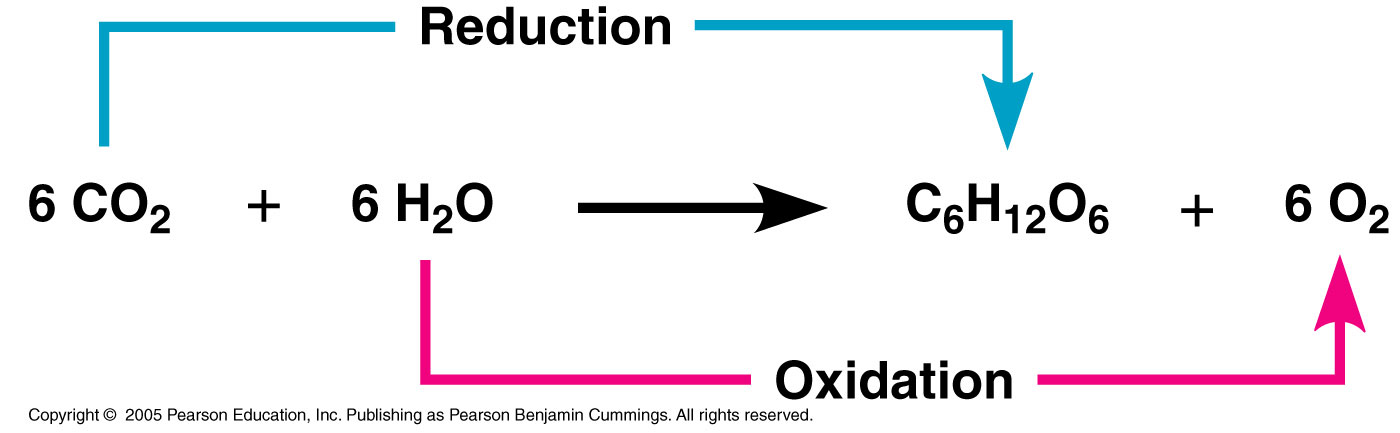 ELECTRON TRANSFER IN REDOX REACTIONS
Oxidation – Loss of electrons
  – Gain of oxygen

Reduction – Gain of electrons
		       – Loss of oxygen
ELECTRON TRANSFER IN REDOX REACTIONS
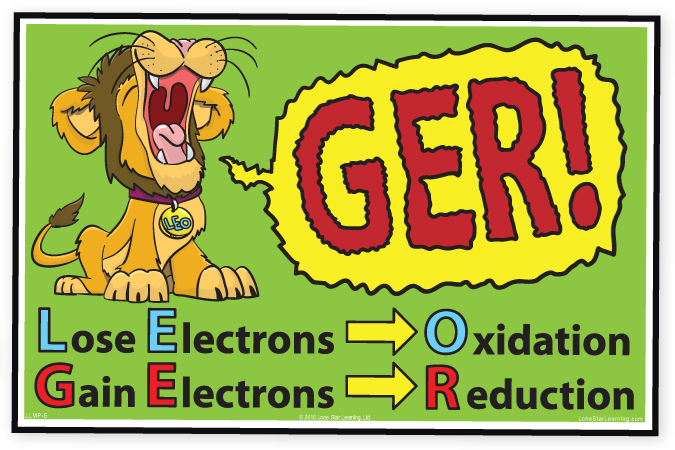 ELECTRON TRANSFER IN REDOX REACTIONS
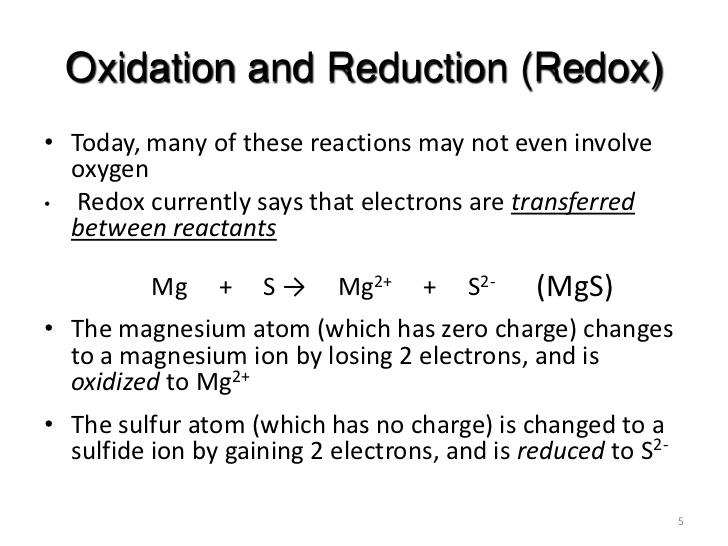 ELECTRON TRANSFER IN REDOX REACTIONS
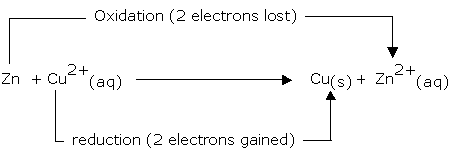 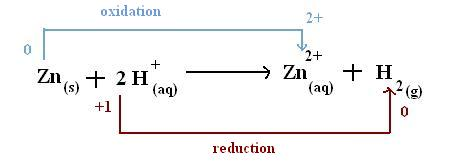 ELECTRON TRANSFER IN REDOX REACTIONS
Reducing agent – substance that loses electrons
Oxidising agent - substance that gains electrons
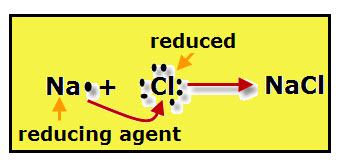 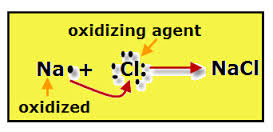 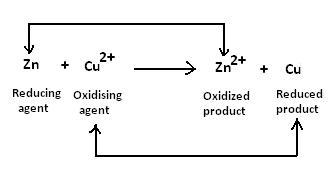 Questions
Page 649 Q 1&2

All questions you should have done
P579Q1,3,5 P582Q6,7 P593Q16 p599Q21a,22P609Q45,65 P649Q1,2 P653Q3,4,6